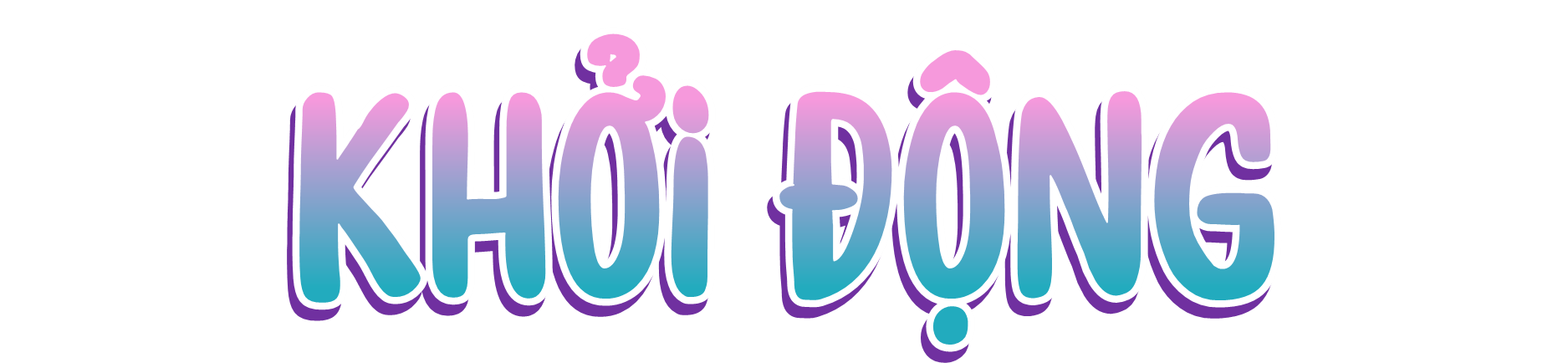 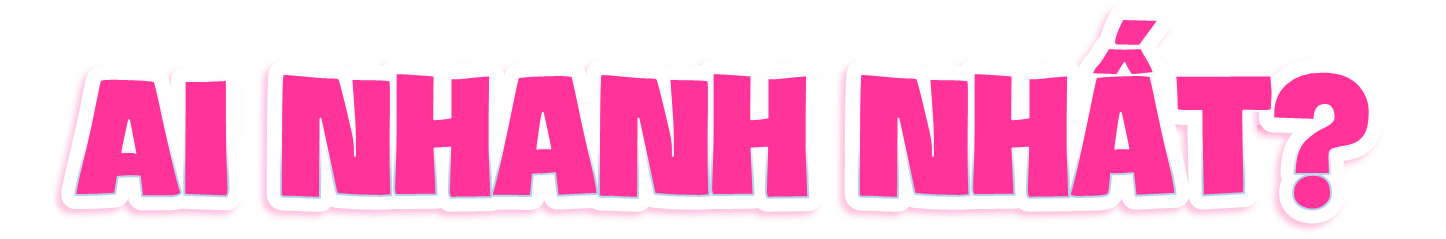 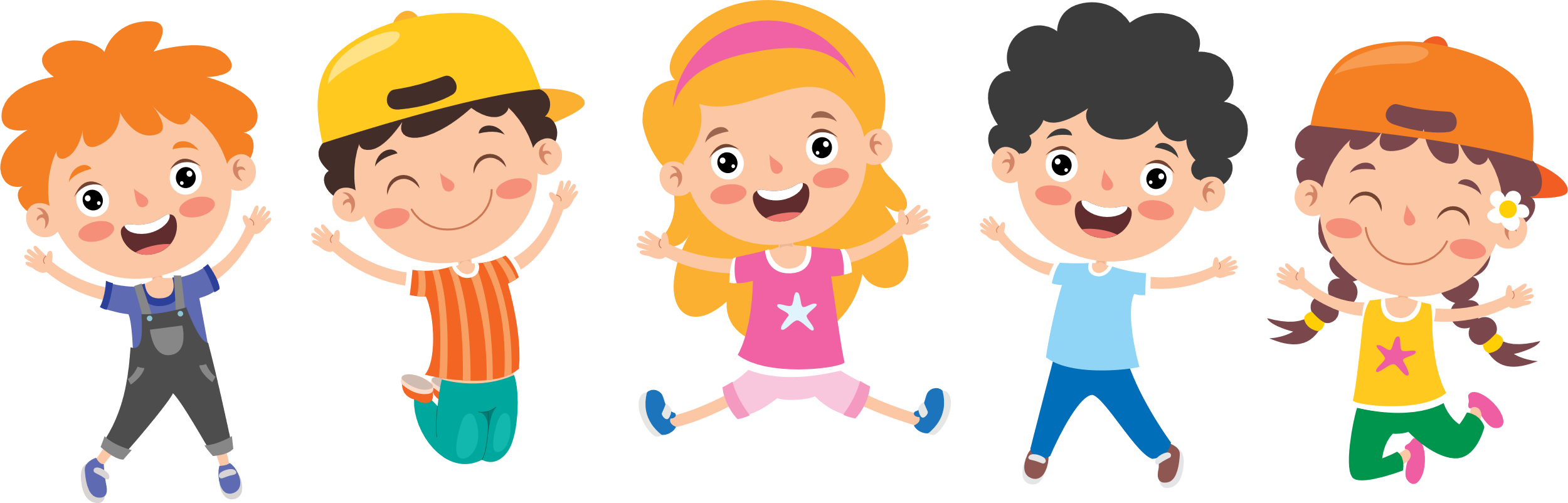 Hãy kể tên những đơn vị đo thời gian mà em đã được học !
Thế kỉ, năm, tháng, tuần, ngày, giờ, phút, giây.
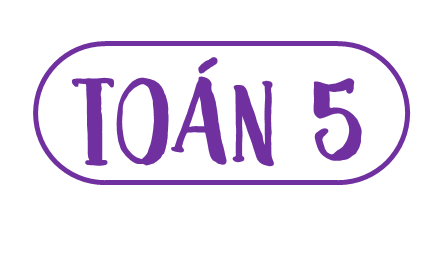 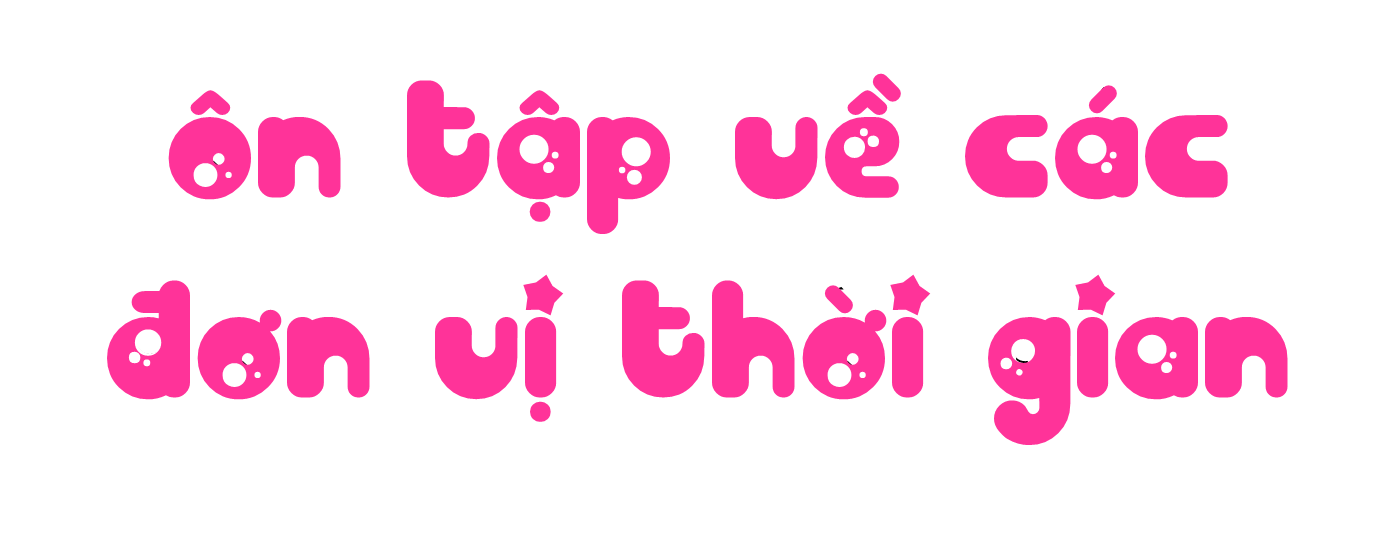 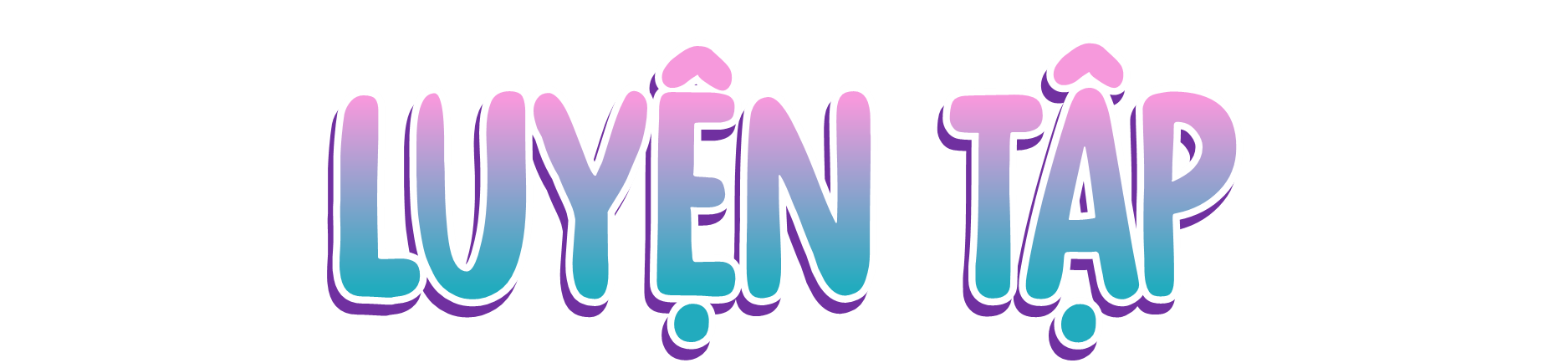 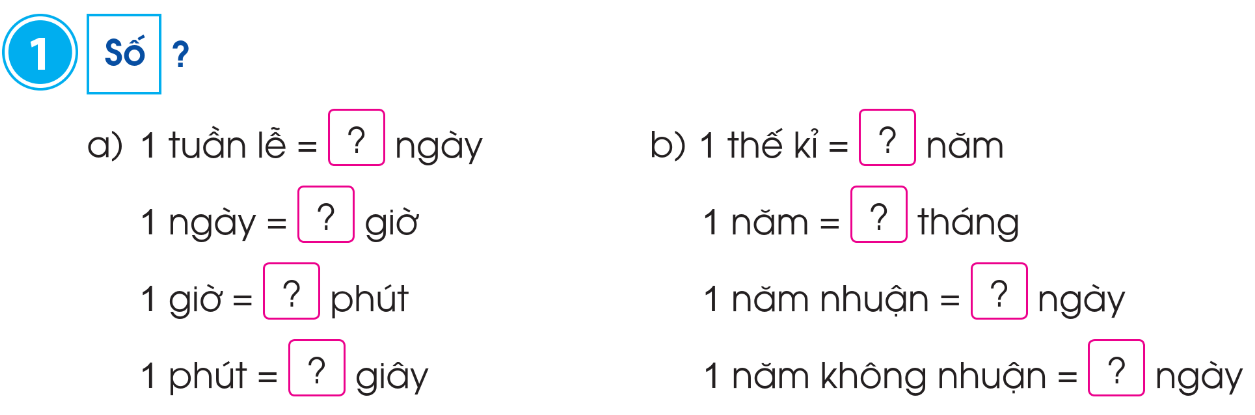 7
100
24
12
60
366
365
60
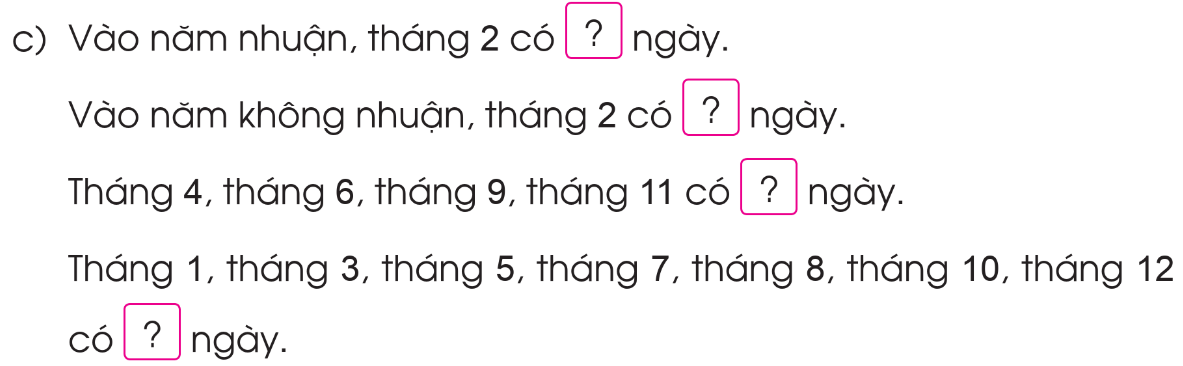 29
28
30
31
a) Đọc các ví dụ về đổi đơn vị đo thời gian sau rồi lấy ví dụ tương tự:
2
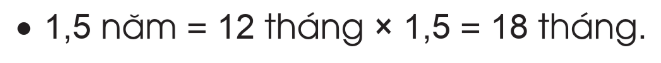 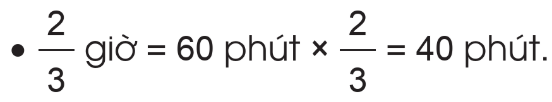 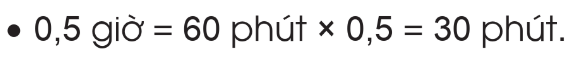 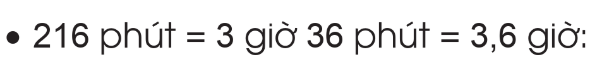 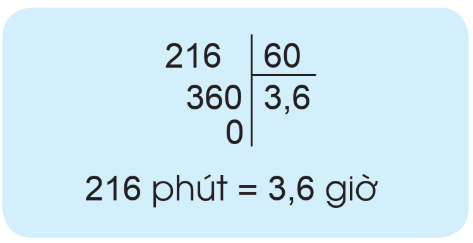 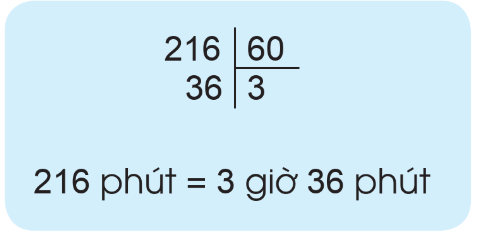 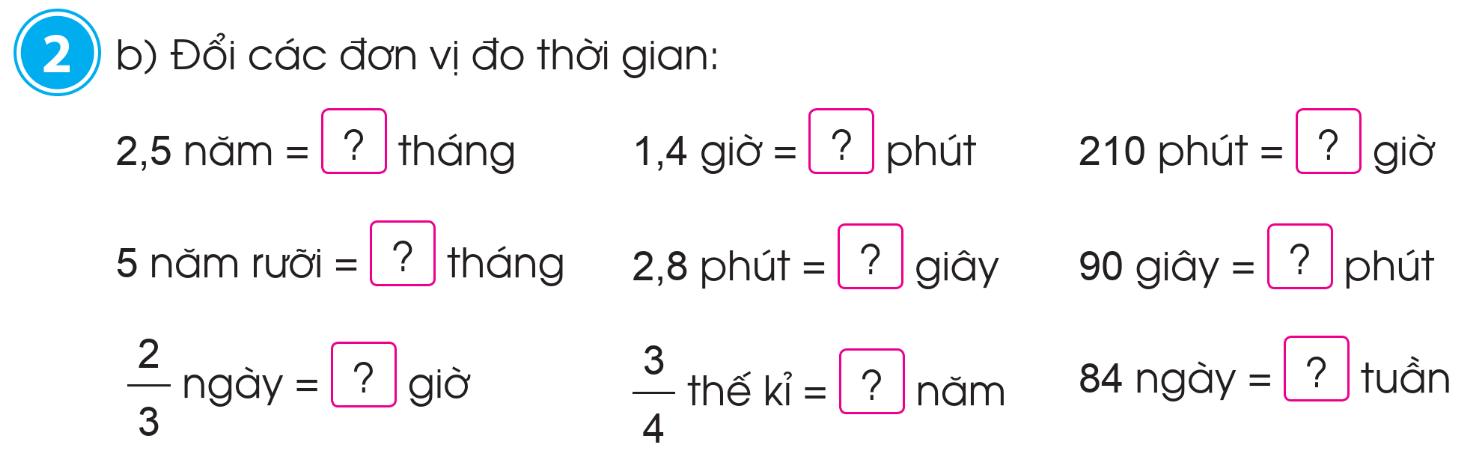 84
30
3,5
66
1,5
168
12
16
75
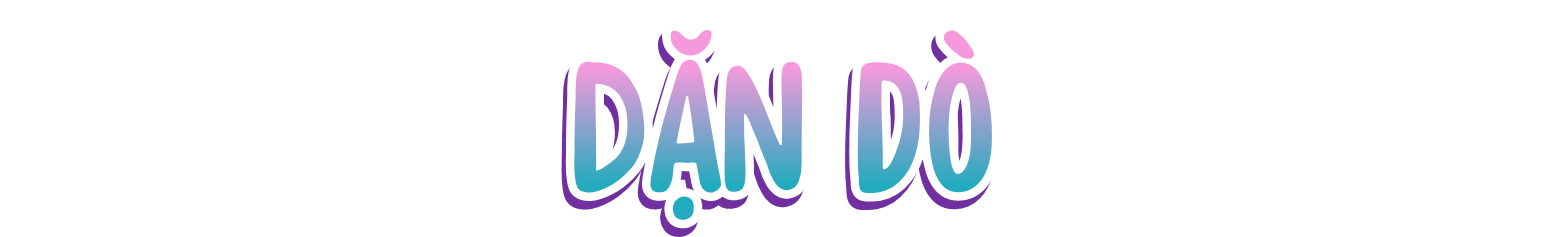 - Hôm nay các em học bài gì?
- Xem lại bài và chuẩn bị bài tiếp theo.
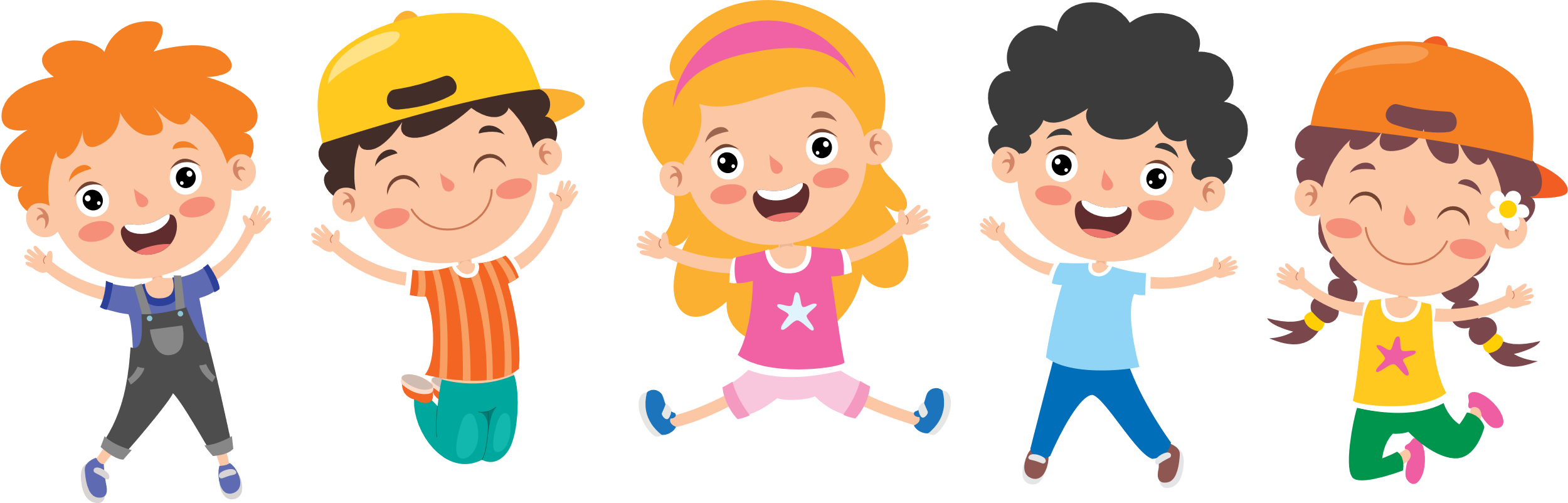 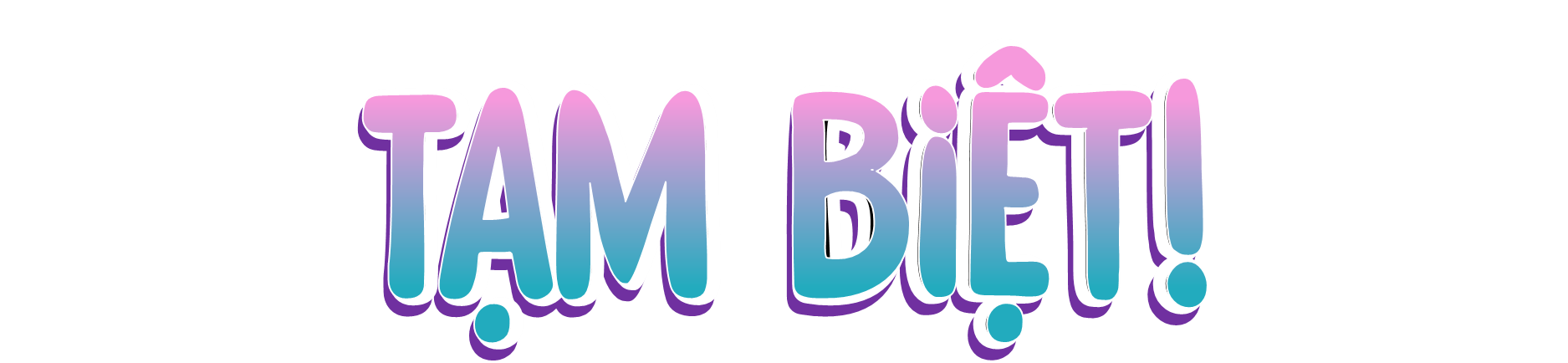